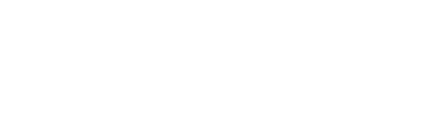 Kapitel 3
Design und Analyse von Transportnetzwerken
EK Produktion & Logistik
Einleitung/1
Zuordnung von Kundenregionen zu Standorten
Gegeben seien 2 Produktionsstandorte A und B
In der Ebene kann man (ohne Kapazitätsbeschränkungen) leicht die Einzugsgebiete der Standorte ermitteln
Bei 3 oder mehr Standorten geht es analog:
B
.
A
Voronoi Diagramm
Die Gebietszuordnung in der Ebene bei Luftliniendistanzen und ohne Kapazitätsrestriktionen führt zum s.g. Voronoi Diagramm








Siehe z.B.: http://de.wikipedia.org/wiki/Voronoi-Diagramm
Java Applet: http://www.pi6.fernuni-hagen.de/GeomLab/VoroGlide/
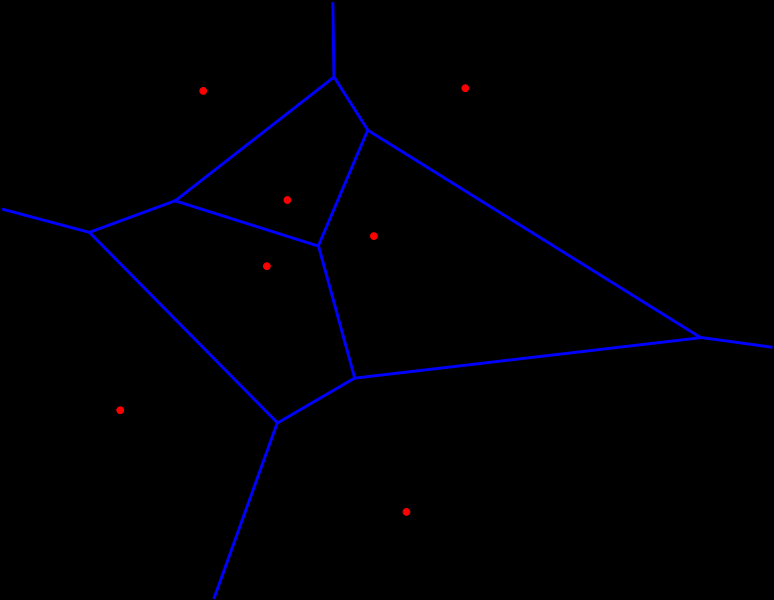 Gebietszuordnung in der Realität
Typischerweise sind die Luftliniendistanzen nicht sehr relevant für die tatsächlichen Fahrzeiten bzw. Transportkosten (Berge, Flüsse, Seen, Autobahnen, …)








Reale Distanzen in Tabelle angegeben
Gegenstücke der Vornoi Diagramme  GIS systeme
) (
3.1 Motivierendes Beispiel: Transportproblem
Eine Firma hat 3 Produktionsstandorte i (Fabriken) und 4 
Verkaufsstellen j (Abnahmezentren).
Transportkosten pro Stück von i zu j:
EK Produktion & Logistik
Kapitel 3/5
Minimierung der Transportkosten
Wähle in jeder Spalte den günstigsten Standort um dieKosten zu minimieren!
15
30
15 + 30 = 45
20
35
20 + 35 = 55
= 295
Gesamtkosten =
15 * 1 + 20 * 1 + 35* 4 + 30* 4
EK Produktion & Logistik
Kapitel 3/6
Kapazitätsrestriktionen I
Jeder Standort hat eine gewisse Produktionskapazität!
Achtung: Gesamtnachfrage = Gesamtkapazität	    (ansonsten müssen Dummy-Verkaufsstellen 	  	   eingeführt werden – siehe §3.4)

 Es können nicht mehr alle Verkaufsstellen vom     							günstigsten Produktionsstandort beliefert werden!
EK Produktion & Logistik
Kapitel 3/7
Kapazitätsrestriktionen II
Kapazitätsrestriktionen:
100
100
EK Produktion & Logistik
Kapitel 3/8
3.2 Lösung mittels Heuristiken
Heuristiken: 
 einfache Lösungsverfahren (geringer Aufwand, leicht zu  	verstehen)
 gute Lösungen
 Optimalität der Lösung ist nicht gesichert

Beispiele:
3.2.1 Spaltenminimim- & Matrixminimummethode          (= „Greedy – Verfahren“)
3.2.2 Vogel-Approximation (= „Regret – Verfahren“)
EK Produktion & Logistik
Kapitel 3/9
3.2.1 Die Spaltenminimummethode
Initialisierung: Transporttableau wobei jeweils links oben klein die Kosten 	 	 eingetragen sind. Zunächst sind keine Zeilen oder Spalten gestrichen. 
Iteration:
1. Von links beginnend suche man die erste noch nicht gestrichene Spalte
2. In dieser Spalte wähle das kleinste noch nicht gestrichene Kostenelement  cij und mache die zugehörige Transportmenge xij maximal. 
3. Ist die Spaltenressource aufgebraucht  streiche Spalte j,	
    ODER    ist die Zeilenressource aufgebraucht     streiche Zeile i.
 Ist nur mehr eine Zeile oder eine Spalte nicht gestrichen,	    trage bei allen nicht-gestrichenen Zellen dieser Zeile oder Spalte die    maximal mögliche Transportmenge xij ein.	
    ansonsten weiter mit 1.
EK Produktion & Logistik
Kapitel 3/10
Die Spaltenminimummethode II
5
20
Nur mehr eine Spalte nicht gestrichen
20
10
10
15
30
20
30
5
Gesamtkosten =
15 * 1 + 20 * 1 + 5* 6 + 30* 4 + 20* 11 + 10 * 4
=  445
EK Produktion & Logistik
Kapitel 3/11
Die Matrix-Minimum-Methode
Hier ist anstelle von Schritt 1 und 2 das kleinste noch nicht gestrichene Kostenelement cij der gesamten Matrix zu suchen!
20
Nur mehr eine Zeile nicht gestrichen
5
10
15
10
30
20
30
5
20
Gesamtkosten =
445
(zufällig gleich wie bei Spaltenminimummethode)
EK Produktion & Logistik
Kapitel 3/12
Greedy - Regret
Spaltenminimumverfahren und Matrixminimumverfahren 	sind einfache Greedy-Verfahren, die versuchen, in jedem 	Schritt aktuell niedrige Kosten zu verursachen, aber 	NICHT zukünftige Kosten berücksichtigen
Regret-Verfahren ermitteln Opportunitätskosten 	(„regret“-Wert), die die zukünftigen Kostenwirkungen der 	aktuellen Entscheidung berücksichtigen/abschätzen;
	Beispiel: Vogel-Approximation
EK Produktion & Logistik
Kapitel 3/13
3.2.2 Die Vogel-Approximation
Initialisierung: Tableau wie bei der Spaltenminimummethode wobei  	 				 		zunächst keine Zeile oder Spalte gestrichen ist.
Iteration:
1. In jeder noch nicht gestrichenen Zeile bzw. Spalte berechne man die     		 			 Differenz (Opportunitäts­kosten, „regret-value“) zwischen dem kleinsten und 	 dem zweitkleinsten noch nicht gestrichenen cij. 
2. In jener Zeile oder Spalte, wo diese Differenz am größten ist, wähle man das 	 kleinste noch nicht gestrichene Kostenelement cij und mache die zugehörige   	 Transportmenge xij maximal. 
 Ist die Spaltenressource aufgebraucht  streiche Spalte j, ODER
    ist die Zeilenressource aufgebraucht     streiche Zeile i.
4. Ist nur mehr eine Zeile oder eine Spalte nicht gestrichen, trage bei allen nicht-  	 gestrichenen Zellen dieser Zeile oder Spalte die maximal mögliche   	 				 	     	 Transportmenge xij ein.	    ansonsten weiter mit 1.
EK Produktion & Logistik
Kapitel 3/14
Die Vogel-Approximation II
Wenn Spalte  gestrichen  Zeilen-Differenzen neu berechnen
25
1
5
15
10
10
1
2
30
20
20
10
3
4
10
20
8
1
4
2
4
3
Wenn Zeile gestrichen  Spalten-Differenzen neu berechnen
Nur mehr eine Zeile nicht gestrichen
Gesamtkosten =
15 * 1 + 20 * 1 + 25 * 6 + 10 * 4 + 10 * 4 + 20 * 8
=  425
(besser als  445 zuvor)
EK Produktion & Logistik
Kapitel 3/15
3.3 Modell als LP
Eine allgemeine Formulierung eines Transportproblems lautet:
	m Produzenten mit dem Angebot si,	     i = 1, … , m
	n Abnehmer mit der Nachfrage dj, 	     j = 1, … , n
 	Transportk. cij  pro Stück von i nach j,  i = 1, … , m;  j = 1, … , n 

LP-Problem: Zur mathematischen Modellformulierung definiert man xij als die pro Zeiteinheit transportierte Menge von i nach j. 

	Transportkosten
	Angebot	  			i = 1, … , m
	Nachfrage				j = 1, … , n.
	Nichtnegativität		            i = 1, … , m; j = 1, … , n.
=
EK Produktion & Logistik
Kapitel 3/16
Beispiel
K = (10x11 + 5x12 + 6x13 + 11x14) + (x21 + 2x22 + 7x23 + 4x24) + (9x31 + x32 + 4x33 + 8x34)     min

Angebotsnebenbedingungen: 
           x11 +   x12 +   x13 +  x14					               = 25   (i=1)
			  x21 +   x22 +   x23 +  x24		               = 25   (i=2) 
					          x31 +   x32 +   x33 +  x34        = 50  (i=3)

Nachfragenebenbedingungen:
           x11 	              + x21 		     + x31		            = 15  (j=1)
                     x12 		              + x22  	               + x32	                     = 20  (j=2)
                             x13 	                 + x23 	                        + x33	            = 35  (j=3)
                                    x14 	                         + x24 	               + x34           = 30  (j=4)

Nichtnegativität:
	xij  0   für   i = 1, … , 3;   j = 1, … , 4
EK Produktion & Logistik
Kapitel 3/17
3.4 Kapazitätsüberschüsse
Es sei nun allgemein mehr Kapazität vorhanden als Nachfrage!
110
100
EK Produktion & Logistik
Kapitel 3/18
Einführung eines Dummy-Kunden
Da wir Gleichheit von Gesamtkapazität und Gesamtnachfrage annehmen, müssen wir einen künstlichen oder Dummy-Kunden einführen (cij = 0)
Lösung Mittel Vogel-Approximation
20
10
5
20
1
5
15
15
15
1
2
15
20
15
1
30
3
4
15
8
1
4
0
2
4
3
110 – 100 = 10
Auch die 0 in der Dummyspalte muss bei der Differenzbildung berücksichtigt werden
Billiger als  445 bei knappen KapazitätenTeurer als  295  ohne kapazitäten
Gesamtkosten =
395
EK Produktion & Logistik
Kapitel 3/19
LP-Formulierung
Im Rahmen der LP- Formulierung ändert sich nur die Angebotsnebenbedingung:

	Angebot	  		 i = 1, … , m
EK Produktion & Logistik
Kapitel 3/20
3.5 Zusammenhang mit der Standortplanung I
Standortproblem:
Gegeben: n Kunden deren Nachfrage dj  jeweils zu befriedigen ist. 
Gegeben: m potentielle Standorte für Produktionsstellen mit 		    Kapazitäten si und Fixkosten fi

Es sollen jene Standorte realisiert werden, dass die Summe des Kapazitätsangebotes die Gesamtnachfrage mindestens erreicht. 

Gesucht: optimale Auswahl der realisierten Standorte, sodass die 	  Summe aus Transport- und Fixkosten minimal wird  	 	  (warehouse location problem, WLP      KFK)
EK Produktion & Logistik
Kapitel 3/21
3 Standorte
   Oder nur 2 Standorte
    Fixkosten für den grünen 	Standort eingespart
    aber höhere 	Transportkosten	für die Kunden im 	grünen Einzugsbereich
3.5 Zusammenhang mit der Standortplanung II
LP:
Transportkosten	
Angebot					i = 1, … , m
Nachfrage					j = 1, … , n
Nichtnegativität				i = 1, … , m; j = 1, … , n
Ganzzahligkeit	      yi  {0, 1}			binäre Variablen, i = 1, … , m
EK Produktion & Logistik
Kapitel 3/23
KFK Transportation Logistics
Entscheidung über Standorte + Gebietszuordnung
  Warehouse Location Probleme (facility location)
  p-Medianprobleme, Zentrenprobleme
  Tourenplanung
  kürzester Weg von A nach B
  ein LKW hat mehrere Kunden zu versorgen 	  kürzeste Rundreise (traveling salesman problem, TSP)
  Mehrere LKWs nötig (Aufteilung auf Fahrzeuge + kürzeste Rundreisen)	  Tourenplanung (vehicle routing problem, VRP)
  Etc.